Муниципальное бюджетное дошкольное образовательное учреждение детский сад комбинированного вида № 14 «Колобок» г.Тихорецка муниципального образования Тихорецкий районhttps://kolobok.tvoysadik.ru
«Создание модели взаимодействия дошкольного учреждения с родителями  «МиР»: Мы и Родители»
Отчет о реализации краевой инновационной площадки (КИП-2018) за 2020год
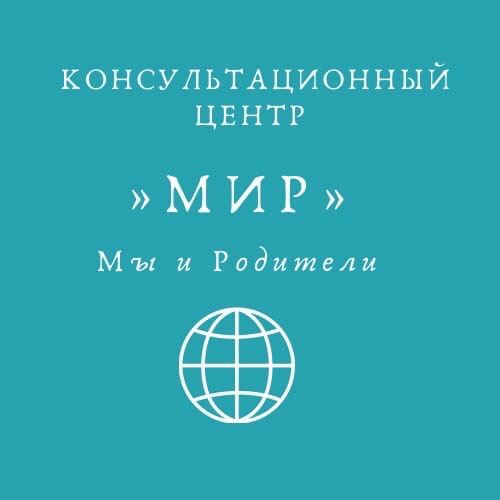 Руководитель проекта, заведующий  Дьяченко Инна Сергеевна
«Создание модели взаимодействия дошкольного учреждения с родителями  
«МиР»: Мы и Родители»
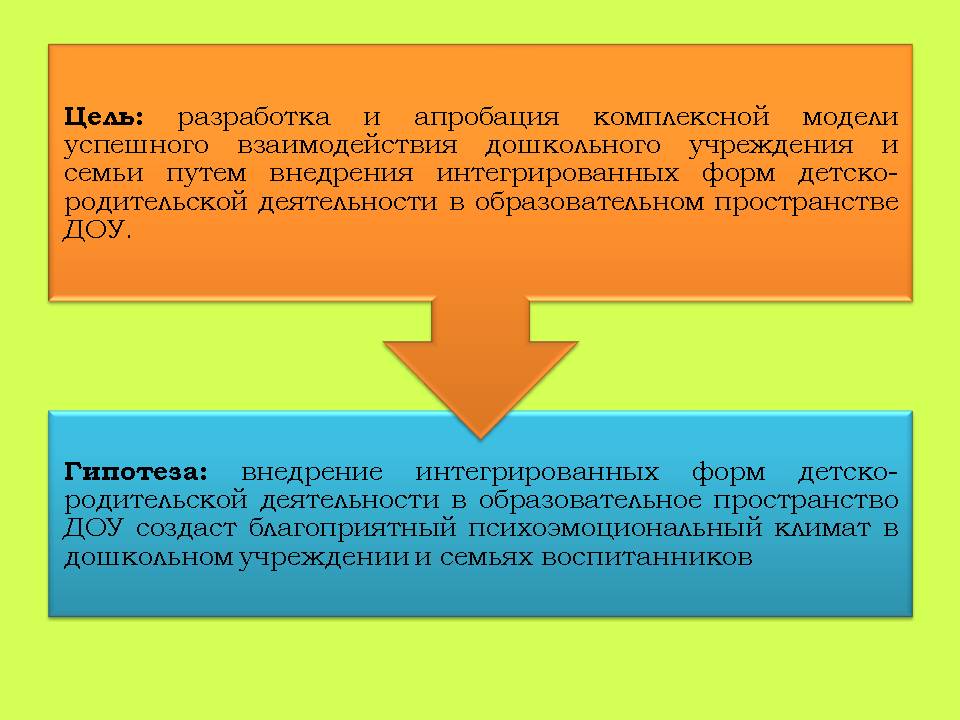 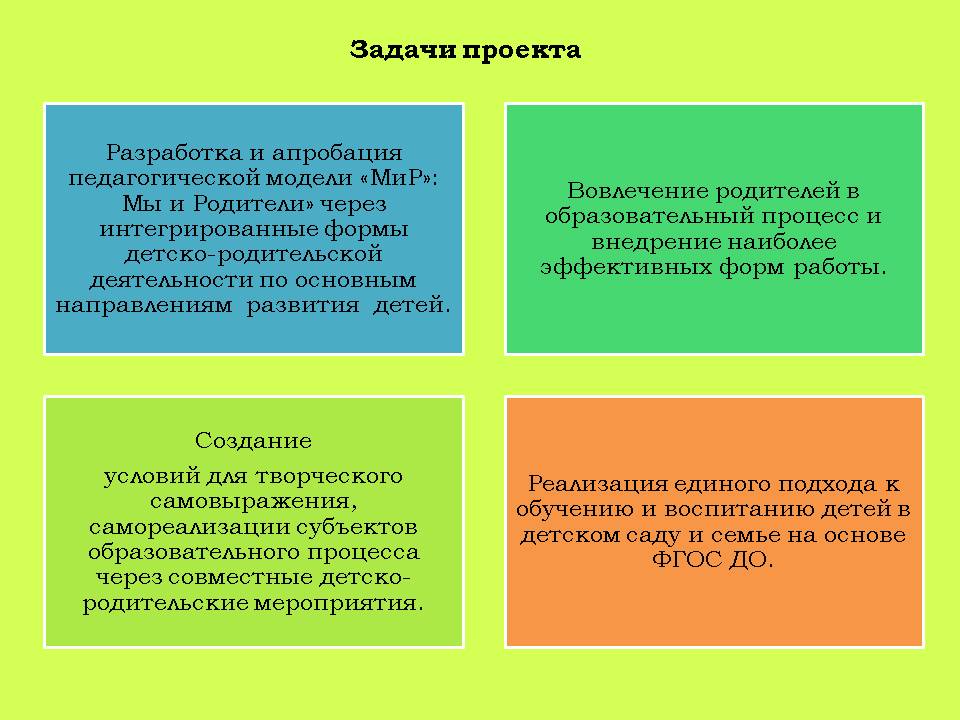 ЗАДАЧИ ОТЧЕТНОГО ПЕРИОДА
НОВИЗНА ПРОЕКТА
ИЗМЕРЕНИЕ И ОЦЕНКА КАЧЕСТВА
Модель организации взаимодействия воспитателя детского сада
 с родителями дошкольников «МиР»
Диагностический блок
Рекламный блок
Практический блок
Контрольно-оценочный блок
Сбор и анализ сведений о родителях и детях, изучение семьи, родительских инициатив и потенциала.
Информирование родителей о ходе образовательного процесса
Комплексный подход в  решении конкретных задач, связанных с развитием детей
Анализ эффективности  проделанной работы
Организация продуктивного общения по пяти образовательным областям
Формы и методы: опрос, книга отзывов, оценочные листы, самоанализ педагогов, онлайн-опрос и т.д.
Формы и методы: дни открытых дверей, родительские собрания, оформление визуального ряда детские концерты и праздники, сайт ДОУ и т.д.
Формы и методы: опрос, анкетирование, интервьюирование, наблюдение.
Традиционные 
формы и методы
Инновационные 
формы и методы
Эффективное взаимодействие ДОУ и семьи
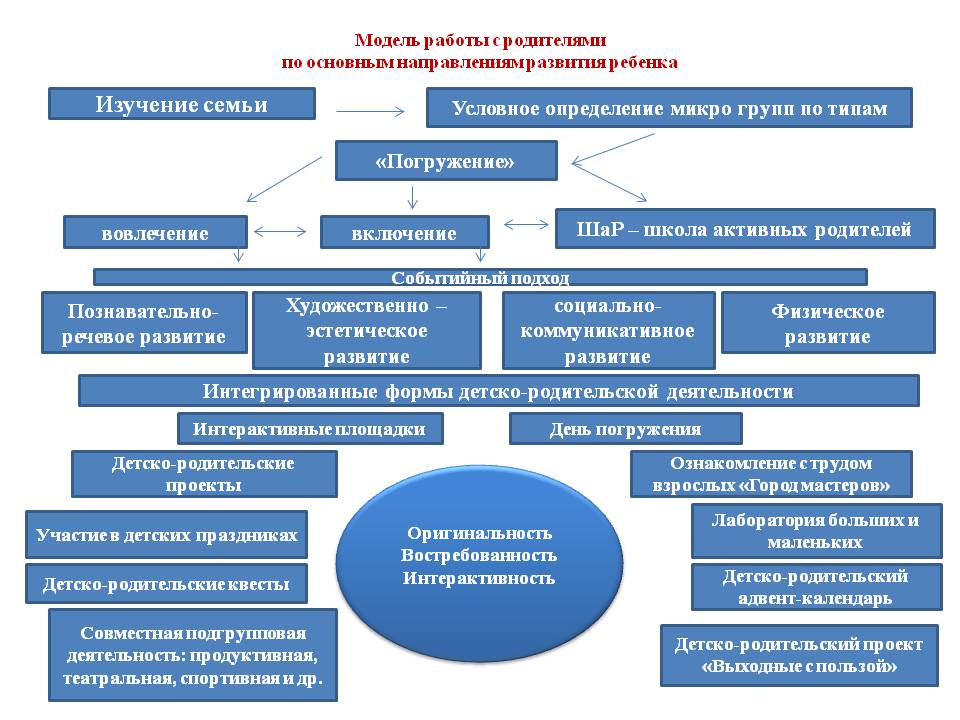 ПАРТНЕРСКАЯ МОДЕЛЬ ВЗАИМОДЕЙСТВИЯ
Апробированные формы работы в отчетном периоде
Апробированные формы работы в отчетном периоде
СЕТЕВОЕ ВЗАИМОДЕЙСТВИЕ
МБДОУ № 4 г.Тихорецка
МБДОУ  № 8 г.Тихорецка
МБДОУ № 18 ст.Терновской
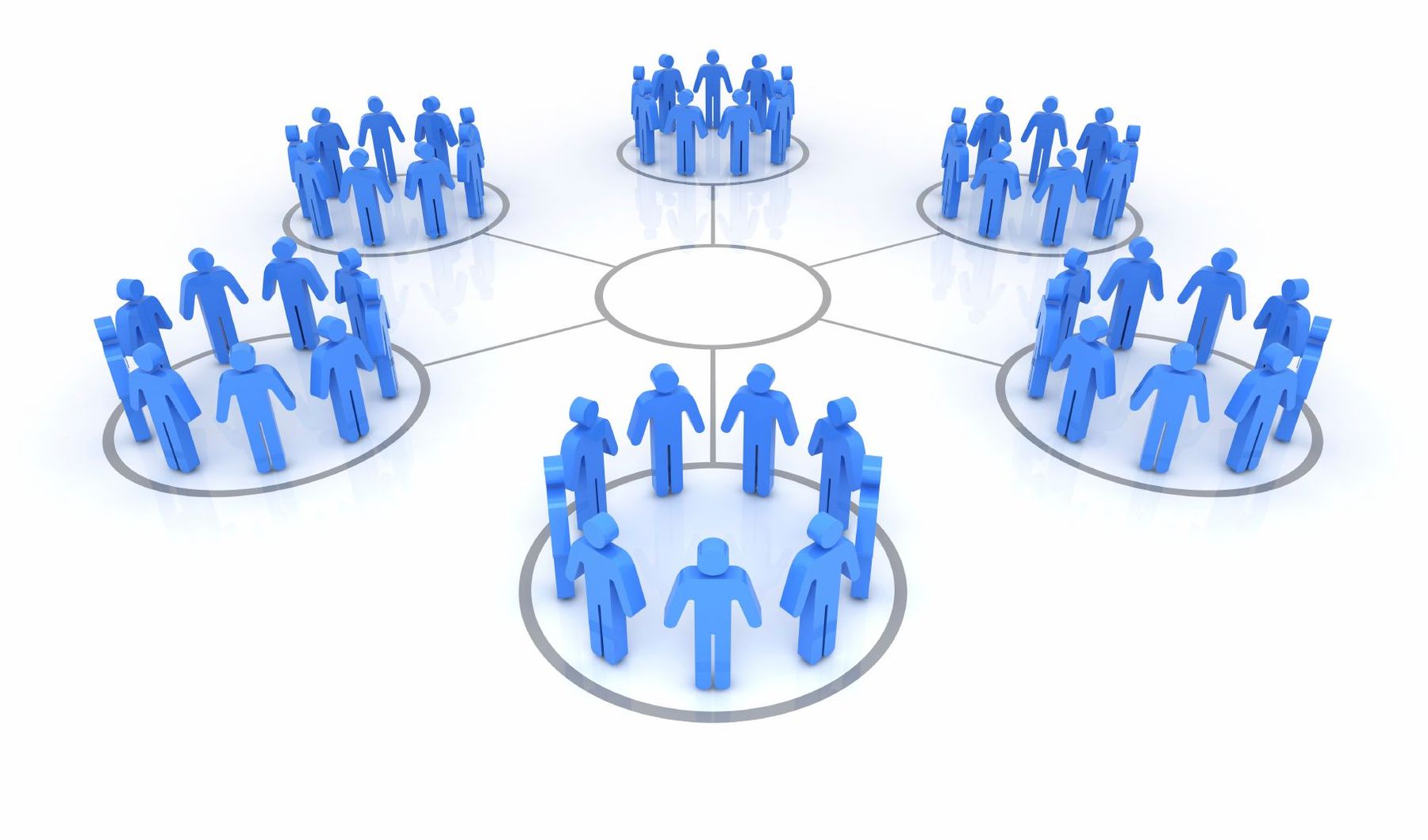 МБДОУ № 3 «Ласточка» г.Тихорецка
МБДОУ № 18 г.Тихорецка
МБДОУ № 11 г.Тихорецка
МБДОУ № 38 ст.Алексеевской
МБДОУ № 14 «Колобок» г.Тихорецка
МБДОУ № 39 пос.Незамаевский Новопокровского района
МБДОУ № 1 
ст. Новопокровская
МБДОУ № 8
с.Белая глина
МБДОУ № 3 ст.Калниболотская Новопокровского района
Результативность инновационной деятельности
ДИССЕМИНАЦИЯ РЕЗУЛЬТАТОВДЕЯТЕЛЬНОСТИ